Plzeňský Prazdroj a CSR
kouzelná zkratka
Tereza Kamal
Plzeňský Prazdroj a CSR
Víme co, jak a proč to děláme

Jak to funguje dovnitř firmy

Jaký je výsledek 

Tajemství úspěchu
Víme co, jak a proč to děláme
Strategie trvale udržitelného rozvoje je postavena na 7 oblastech:
Jak to funguje dovnitř firmy
Nositelem myšlenky odpovědného a udržitelného podnikání je vrcholové vedení firmy a má v této oblasti nastaveny KPIs
Máme pozici specialisty a manažera  CSR, pozici sustainable development manažera, který je zodpovědný za výrobní část
Máme 2 dny na dobrovolnictví
Každá značka má své CSR aktivity
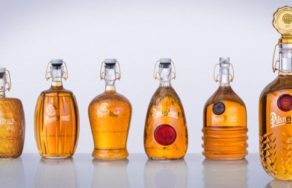 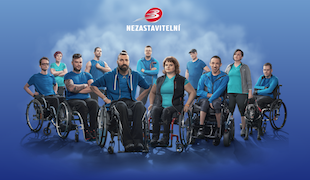 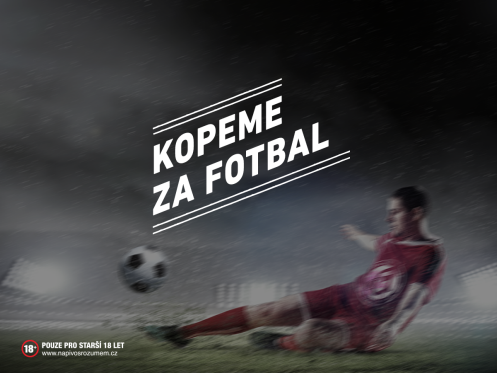 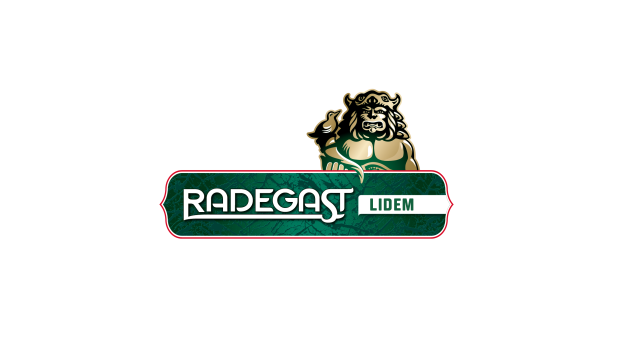 Jaký je výsledek našich aktivit?
Naplňujeme 12 ze 17 globálních Cílů OSN
Jaký je výsledek našich aktivit?
O 42% 
za 10 let 
jsme snížili naší spotřebu energií
98,5%
odpadů
 recyklujeme nebo znovu využijeme
2,9 hl
vody 
 na 1 hl piva
33% 
žen
ve vedení Plzeňského Prazdroje
10 
mil Kč
na CSR aktivity za 2017
1,68
mil lidí
 se zapojilo do myšlenky Respektuj 18
Tajemství úspěchu ?
Spolupráce s partnery 

Dlouhodobá vize 

Velké cíle
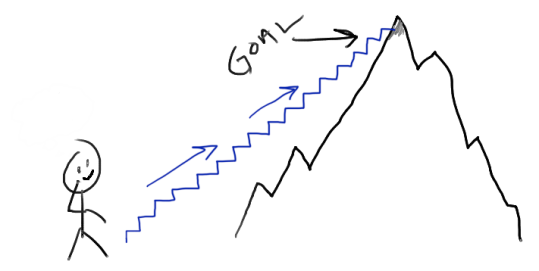 Témata k zamyšlení
Jak se stát partnerem pro firmy? 

Víte  koho oslovit?

Víte co chcete od firmy?

Co můžete nabídnout?
[Speaker Notes: -]
Díky za pozornost a podívejte se co dalšího děláme v oblasti trvale udržitelného rozvoje na:
https://www.prazdroj.cz/odpovednost/report-2017